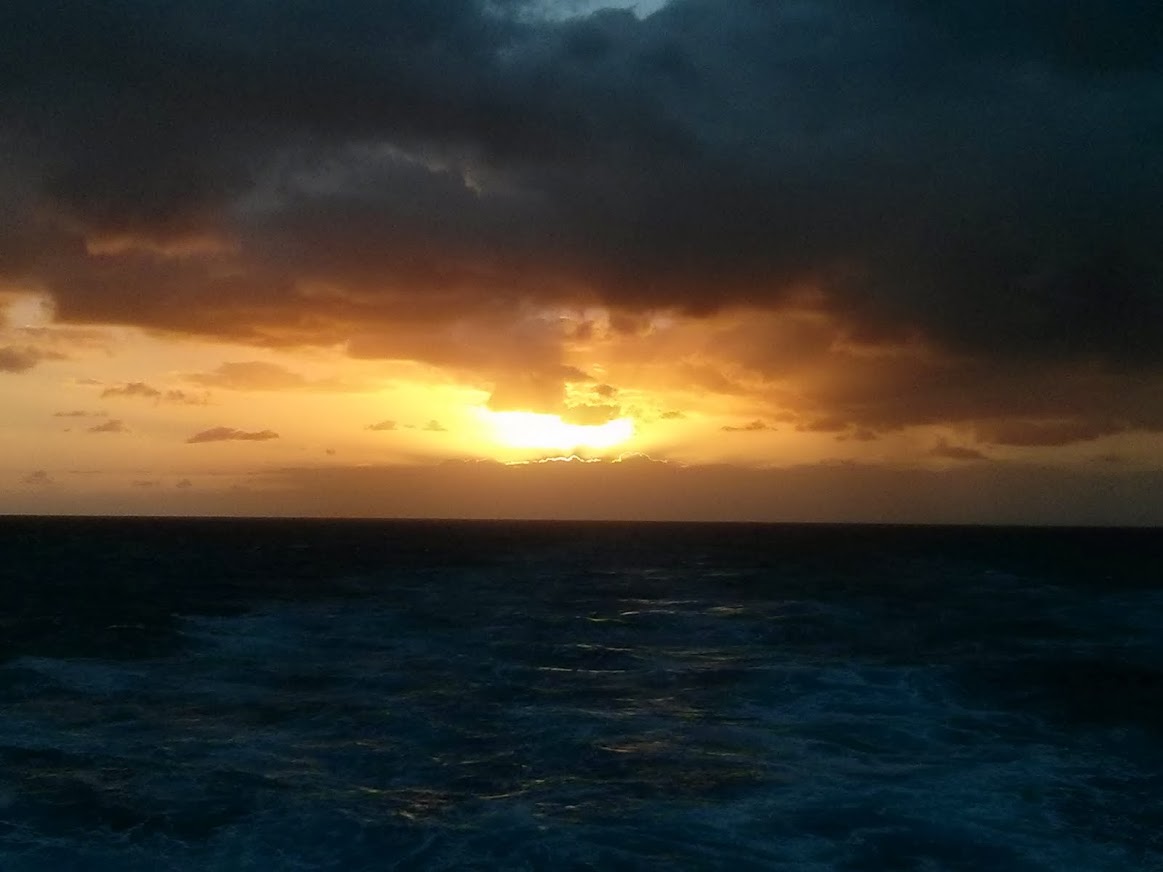 感謝創造萬物的主
柑泉圑契 獻詩
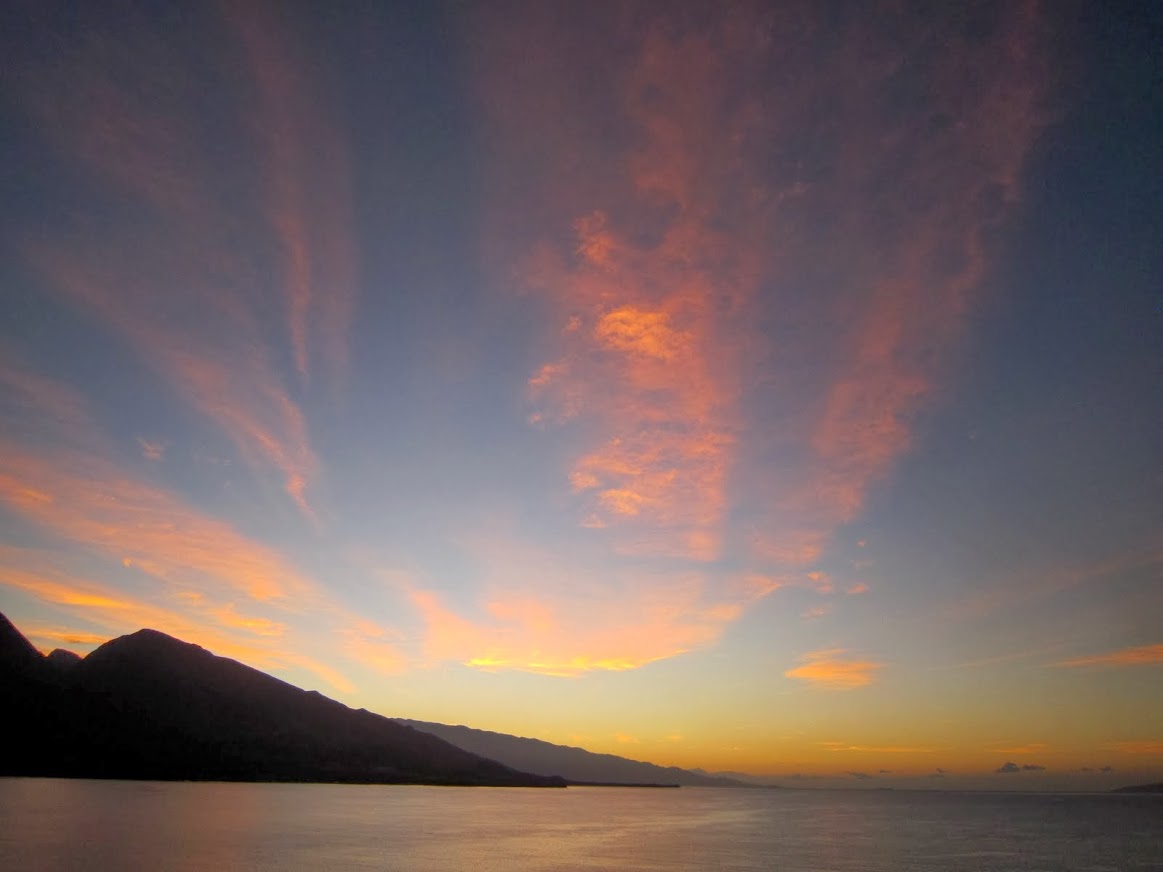 我的心神啊你著謳咾主耶和華天地萬物攏是祂用智慧所創造的祂用月來定著時節日頭也知通落山祂使海中的大魚游過來擱游過去
感謝創造萬物的主(1/3)
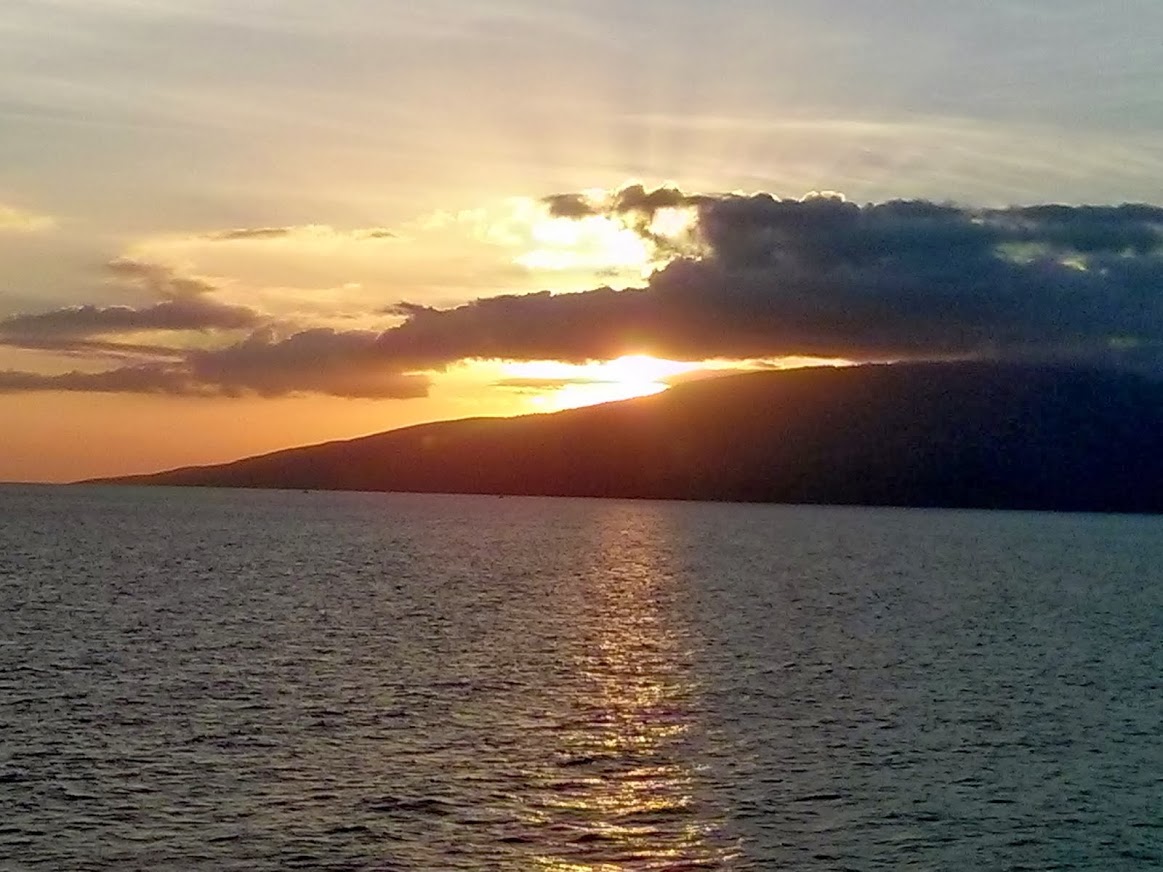 滿心感謝主上帝賞賜水泉流滿山谷給烏隻歇佇清涼水邊滿心感謝主上帝賞賜野獸有水通飮青翠的草埔養飼精牲
感謝創造萬物的主(2/3)
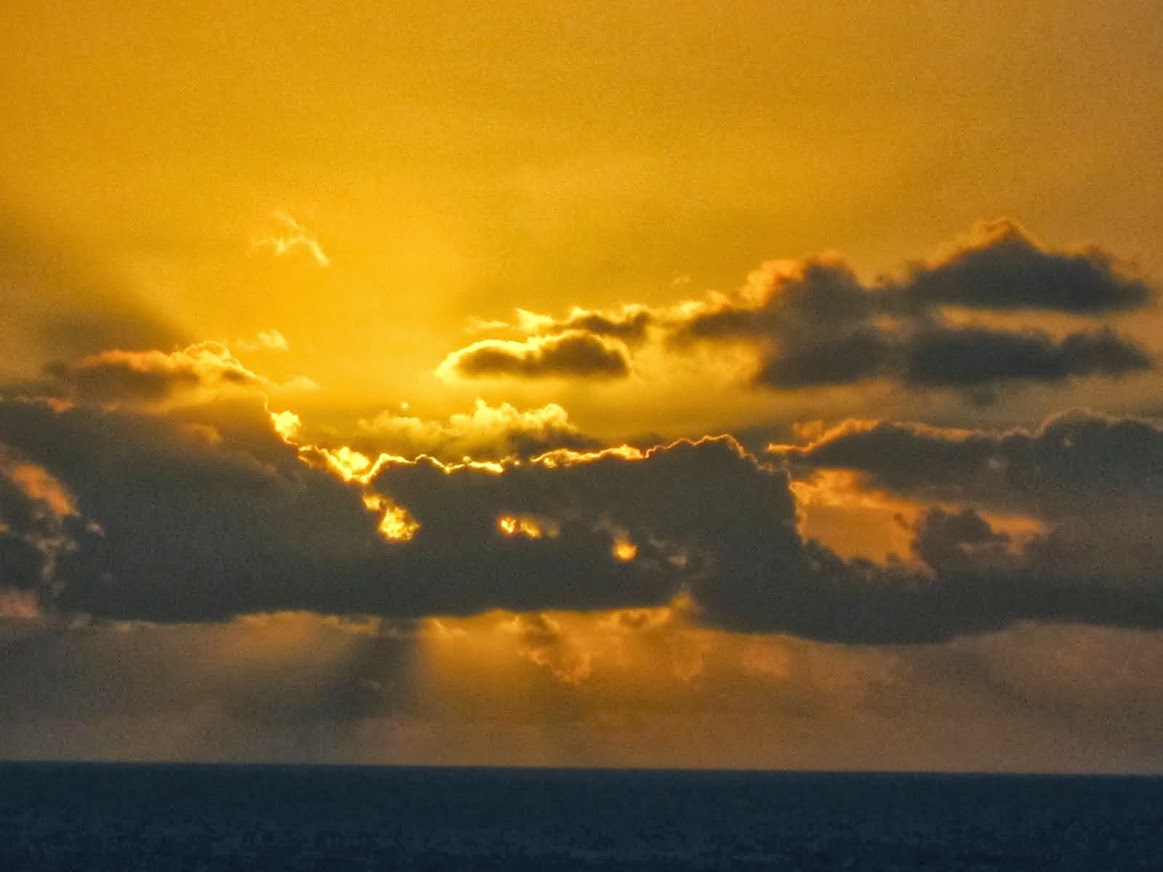 哈利路亞齊聲謳咾主耶和華哈利路亞祂使全地改變換新哈利路亞齊聲謳咾主耶和華哈利路亞祂使全地改變換新嘿!
感謝創造萬物的主(3/3)